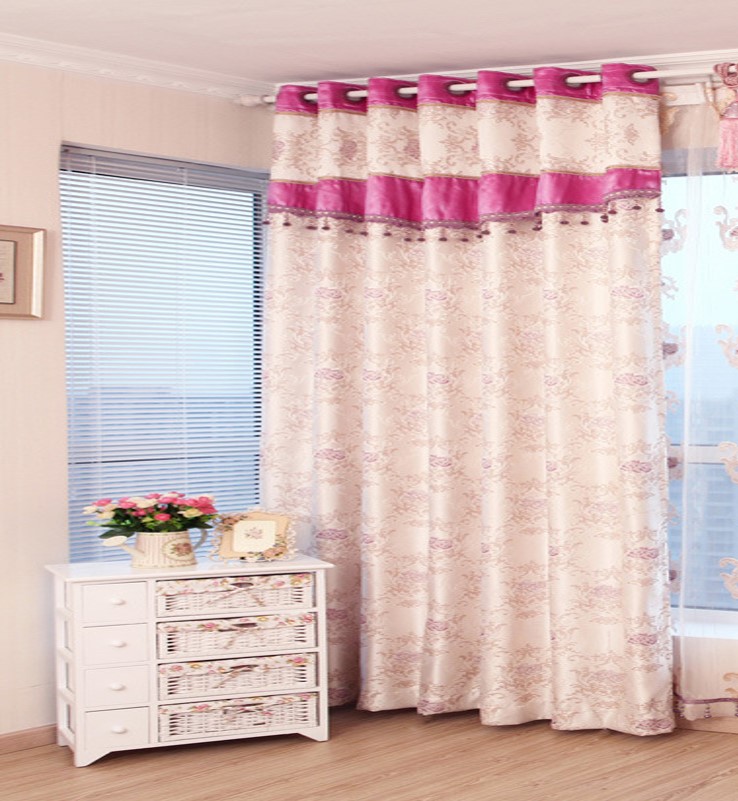 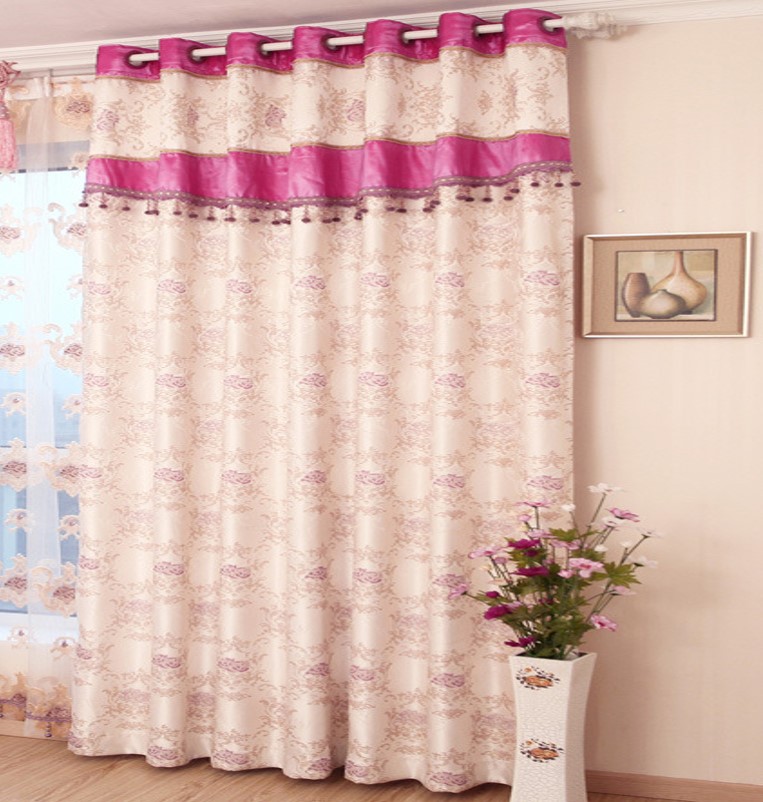 Welcome 
To 
ICT Class for HSC
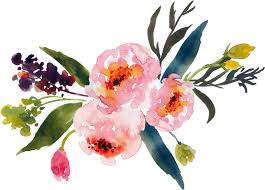 সূচিপত্র
শুভেচ্ছা বিনিময়
একক কাজ
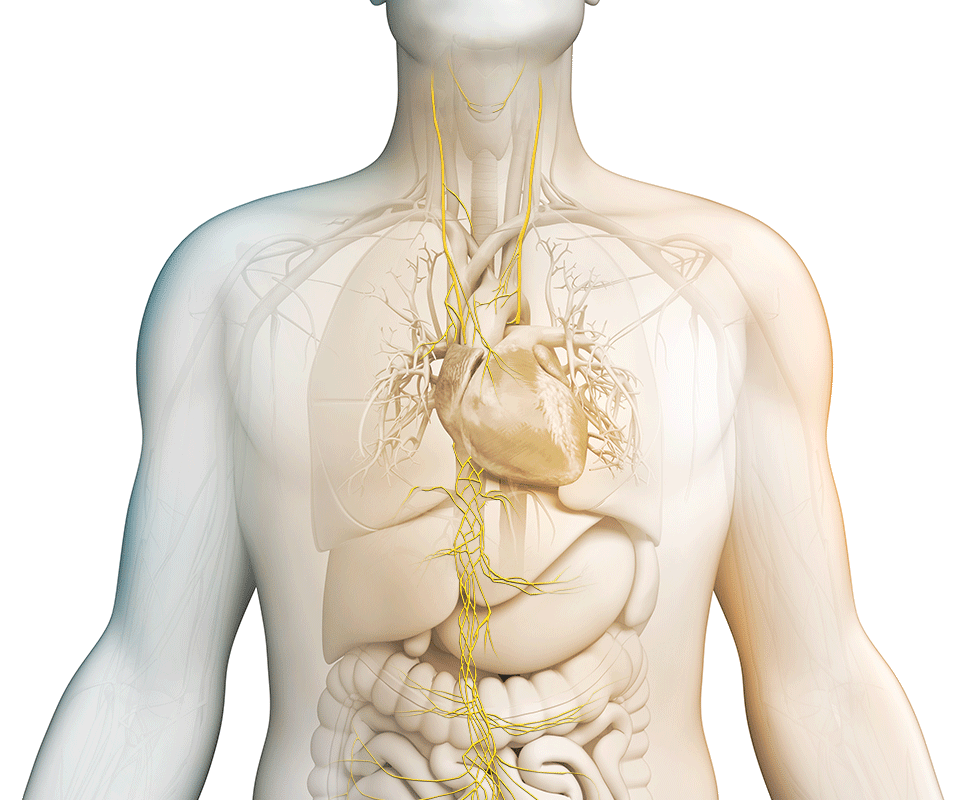 পরিচিতি
জোড়ায় কাজ
পাঠ ঘোষনা
দলীয় কাজ
শিখনফল
মূল্যায়ন
প্রথম কাজ
বাড়ীর কাজ
মূল আলোচনা
ধন্যবাদ
পরিচিতি
সুস্‌মিতা রায় 
প্রভাষক, 
তথ্য ও যোগাযোগ প্রযুক্তি
চিরিরবন্দর সরকারি কলেজ, 
দিনাজপুর।
শিক্ষক পরিচিতি
শ্রেণীঃ একাদশ-দ্বাদশ
বিষয়ঃ তথ্য ও যোগাযোগ প্রযুক্তি
অধ্যায়-১
তথ্য ও যোগাযোগ প্রযুক্তি 
বিশ্ব ও বাংলাদেশ প্রেক্ষিত
পাঠ পরিচিতি
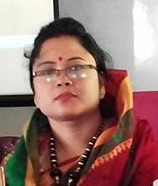 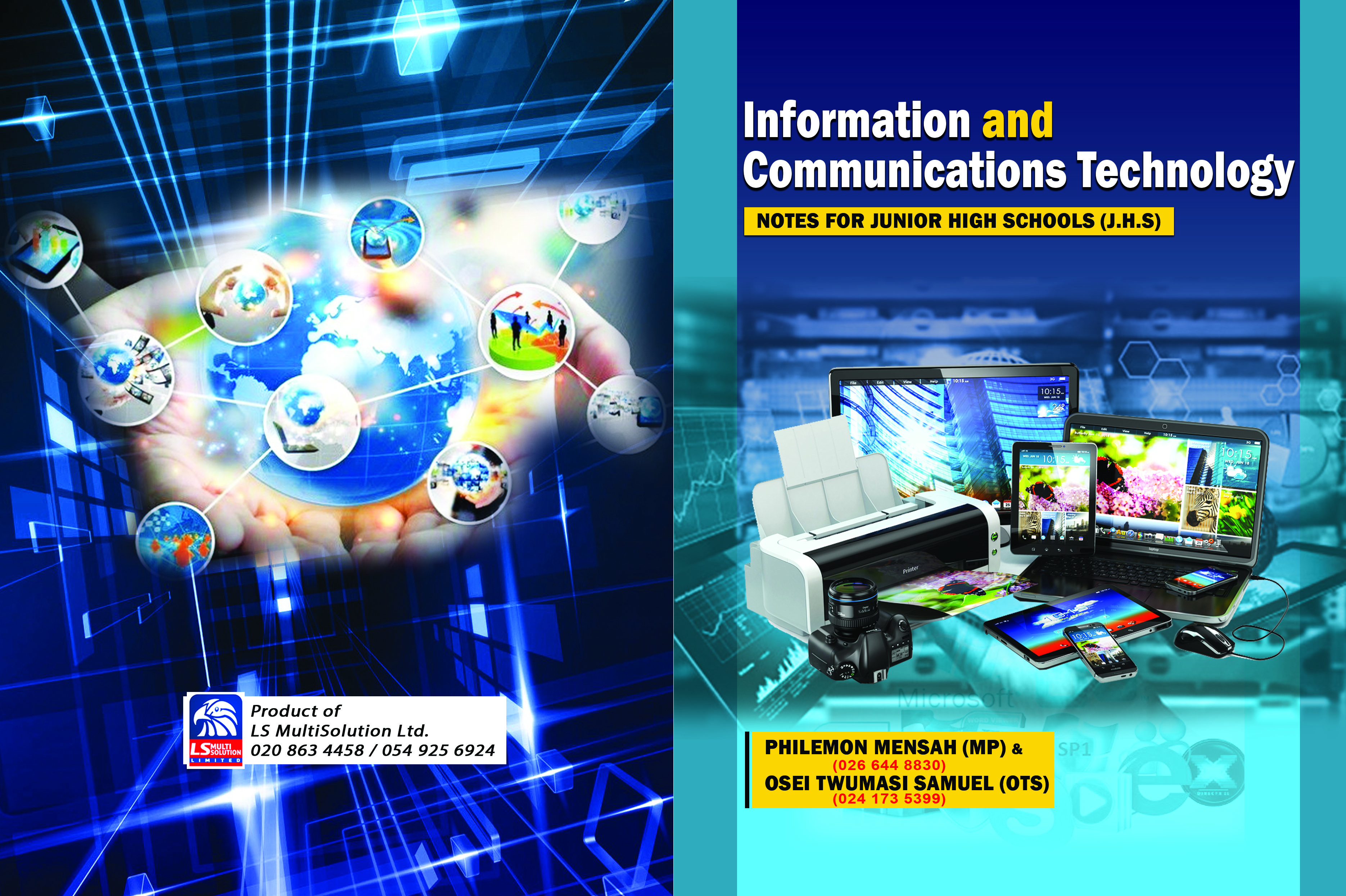 ছবি গুলি দেখ
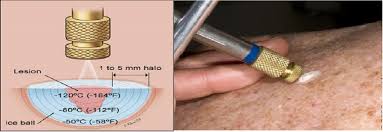 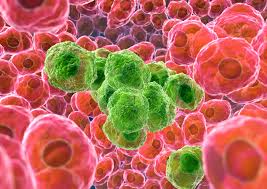 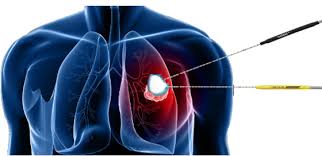 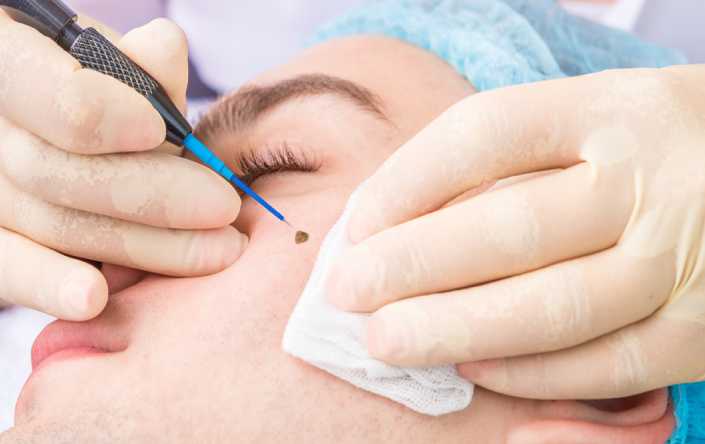 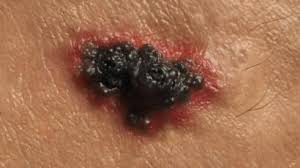 পাঠ ঘোষণা
আলোচ্য বিষয়- ক্রায়োসার্জারি
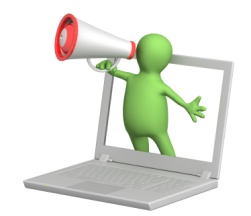 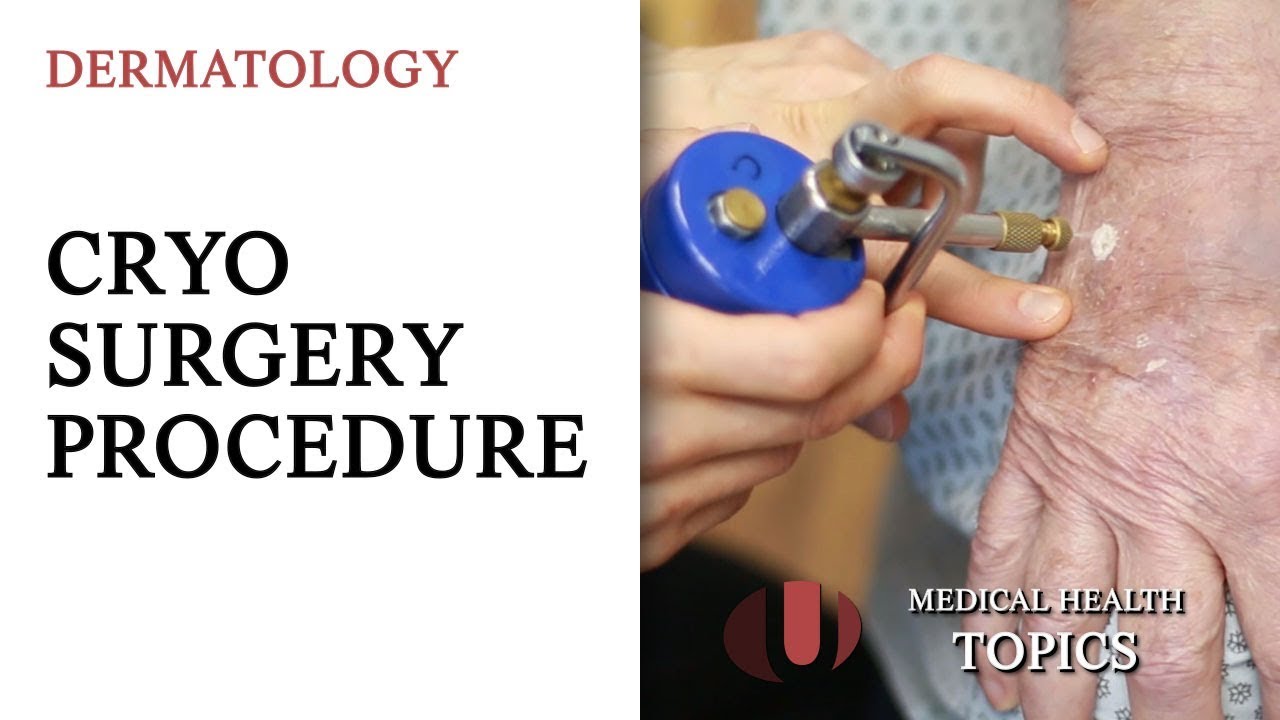 শিখনফল
পাঠ শেষে শিক্ষার্থীরা .........
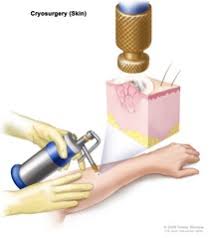 ১। ক্রায়োসার্জারি কি তা ব্যাখ্যা করতে পারবে; 
 

২। চিকিৎসায় ক্রায়োসার্জারির প্রয়োগ ব্যাখ্যা করতে পারবে।
ক্রায়োসার্জারি
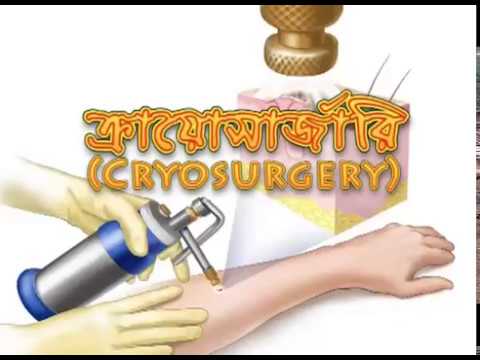 ক্রায়োসার্জারি হলো এমন একটি চিকিৎসা পদ্ধতি যার মাধ্যমে অত্যন্ত নিম্ন তাপমাত্রায় শরীরের অস্বাভাবিক বা রোগাক্রান্ত কোষগুলোকে ধ্বংস করা যায়।
চিকিৎসায় ক্রায়োসার্জারির প্রয়োগ
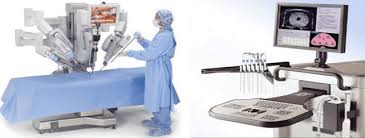 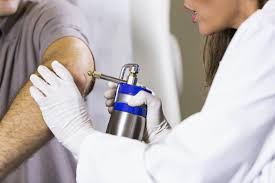 ক্রায়োসার্জারির মাধ্যমে রক্তপাতহীন অপারেশন সম্ভব
চিকিৎসায় ক্রায়োসার্জারির প্রয়োগ
আমরা একটি ভিডিও দেখি-
ক্রায়োসার্জারিতে আই সি টি’র ব্যবহার
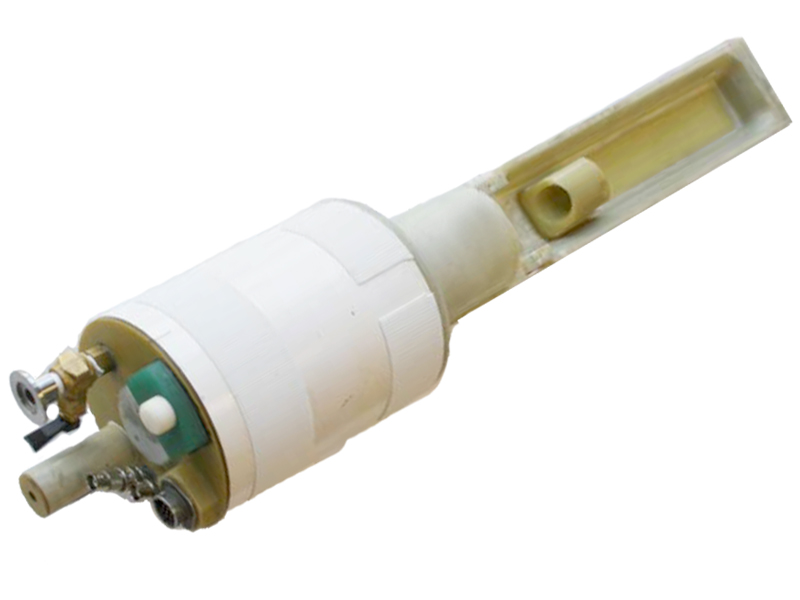 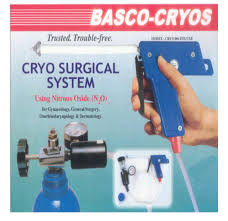 cryo-MRI-probe
ক্রায়োসার্জারিতে আই সি টি’র ব্যবহার
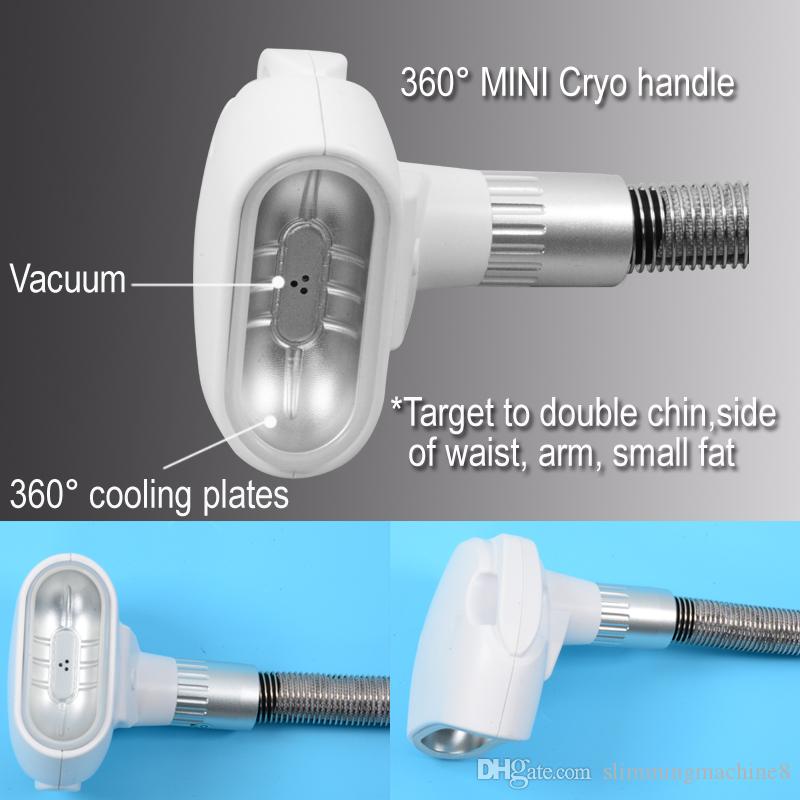 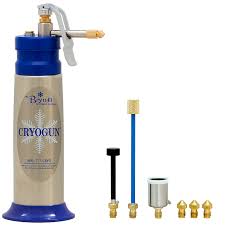 portable-cryo-gun vet Liquid Nitrogen spray
portable-cryolipolysis-fat-freezing-machine
ক্রায়োসার্জারিতে আই সি টি’র ব্যবহার
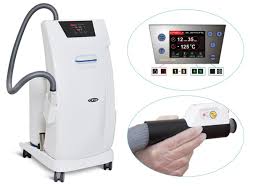 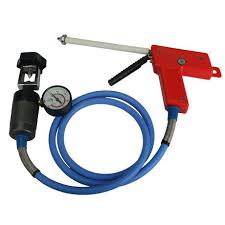 Metrum Cryo-t Elephant
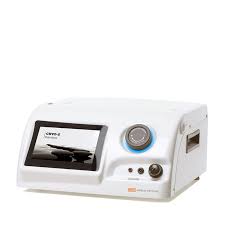 Cryo Cautery Silencer gun
Cryo -Spainless
একক কাজ
ক্রায়োসার্জারি কি ?
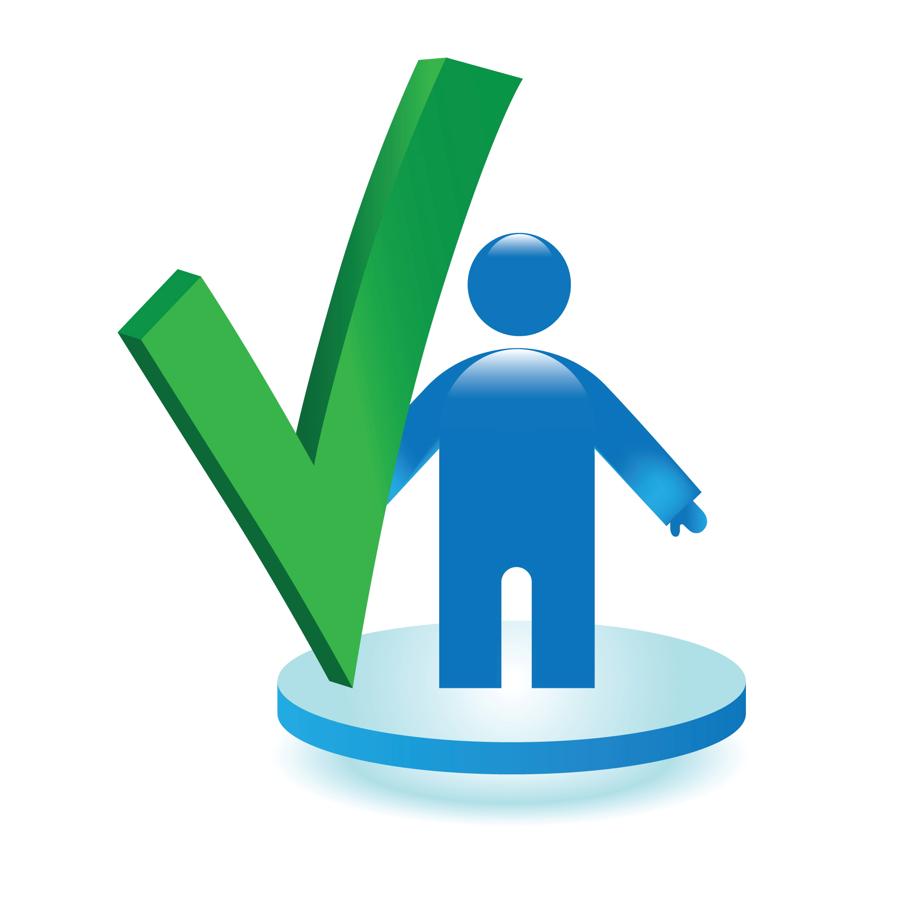 জোড়ায় কাজ
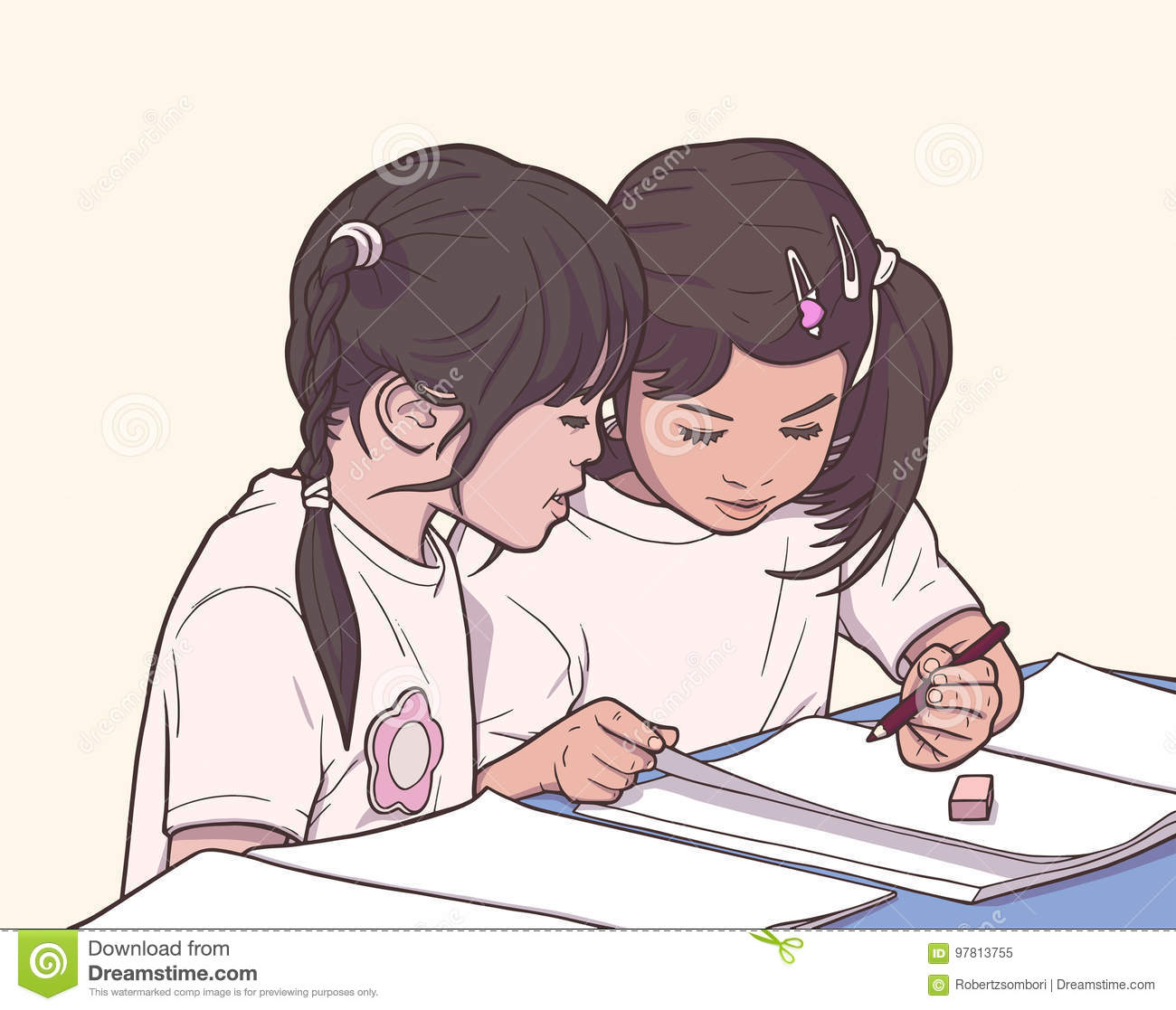 চিকিৎসায় ক্রায়োসার্জারির প্রয়োগ ব্যাখ্যা কর।
দলীয় কাজ
ক্রায়োসার্জারিতে আই সি টি’র ব্যবহার লিখ।
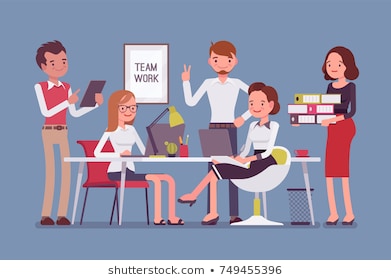 পাঠ মূল্যায়ন
আমরা কি কি শিখলাম----------
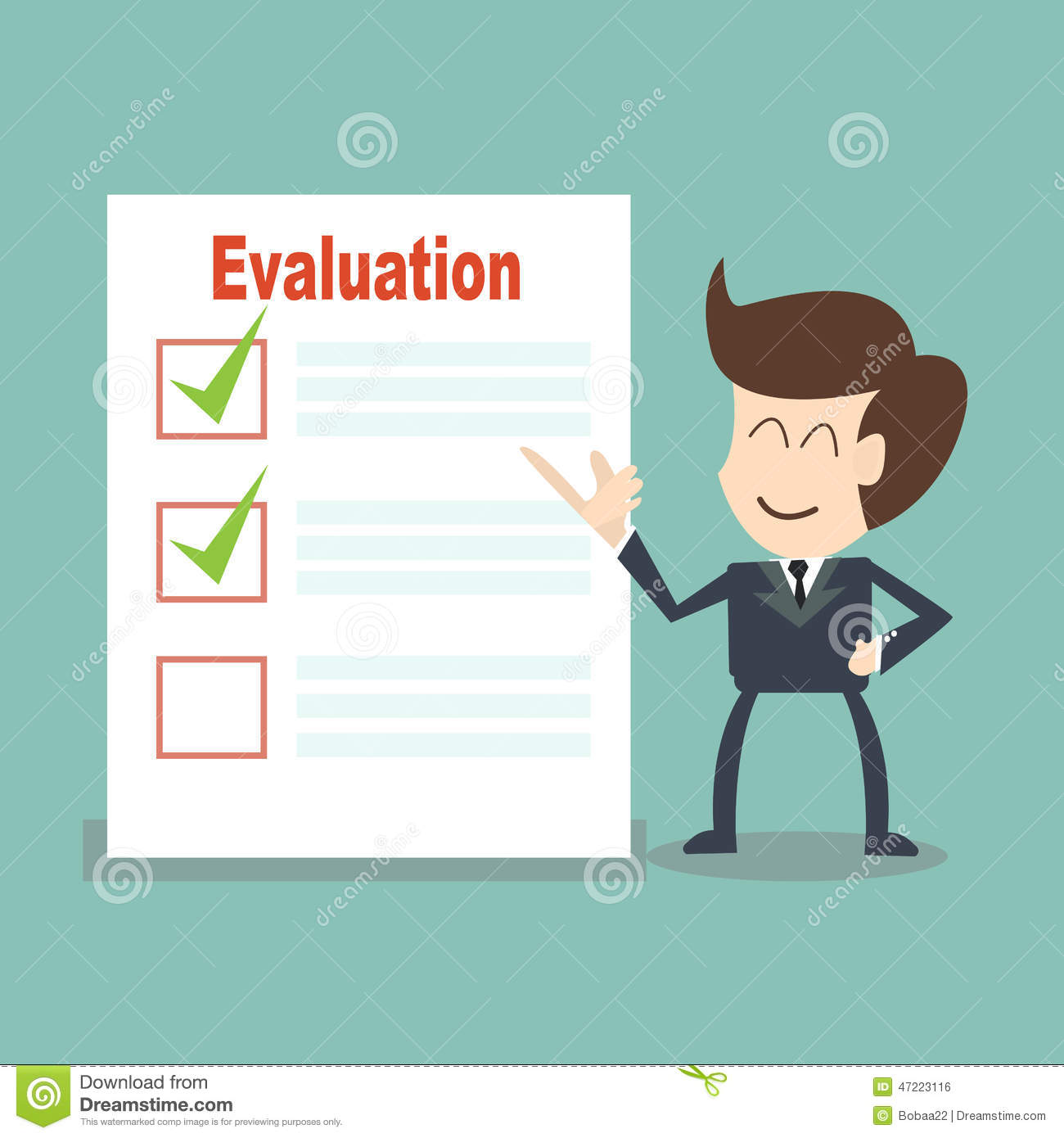 ক্রায়োপ্রোব কি ? 

MRI কি?
বাড়ির কাজ
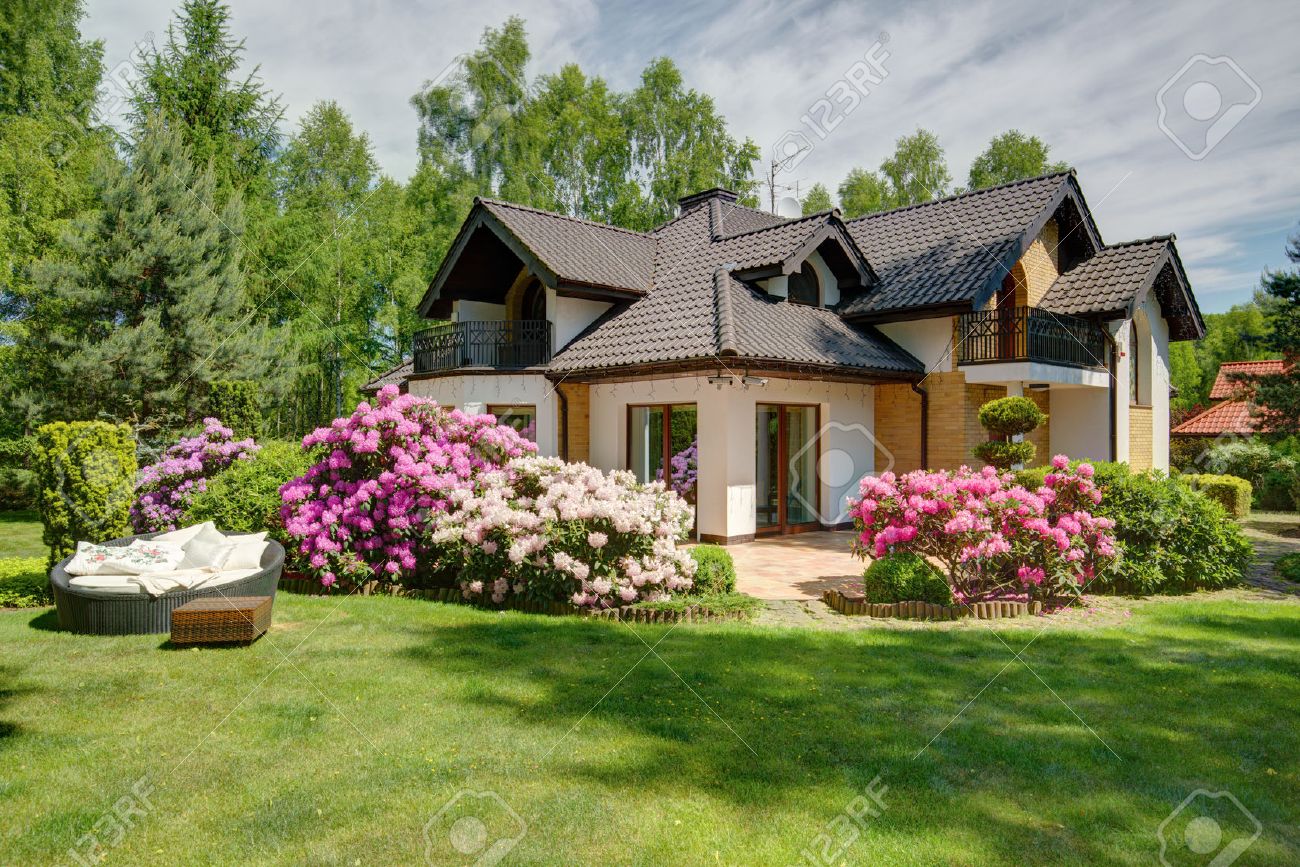 ক্রায়োসার্জারির ব্যবহার লিখ।
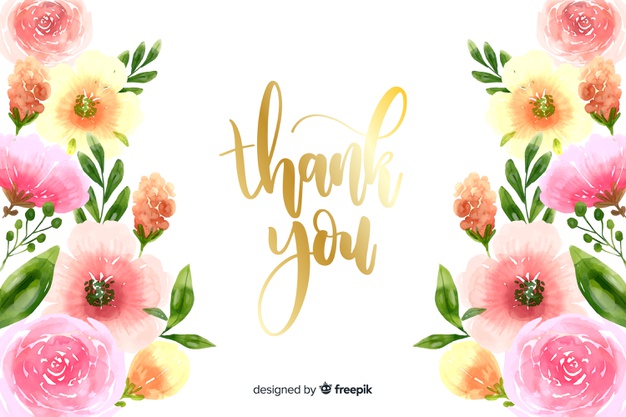